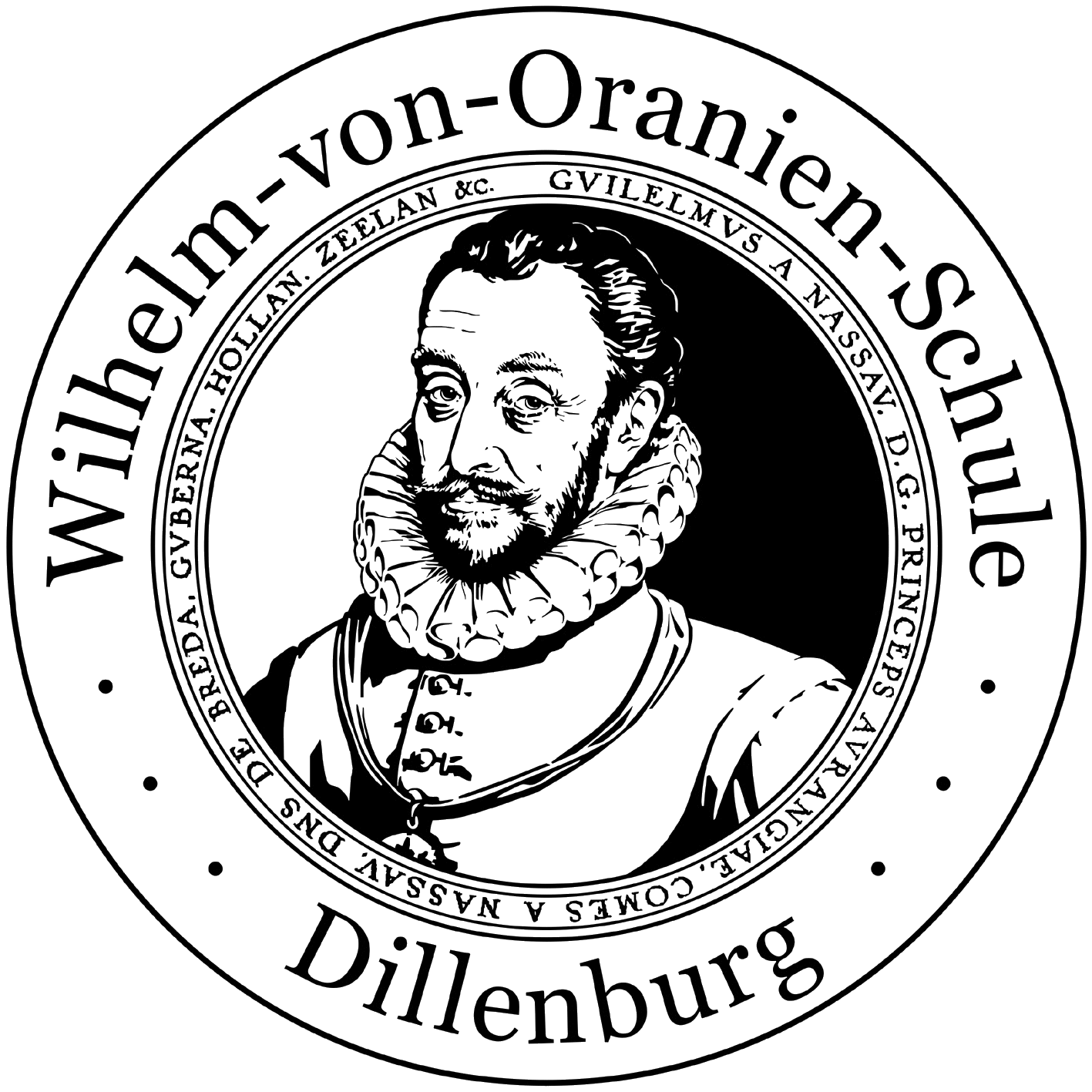 MIT DEM FAHRRAD ZUR WVO
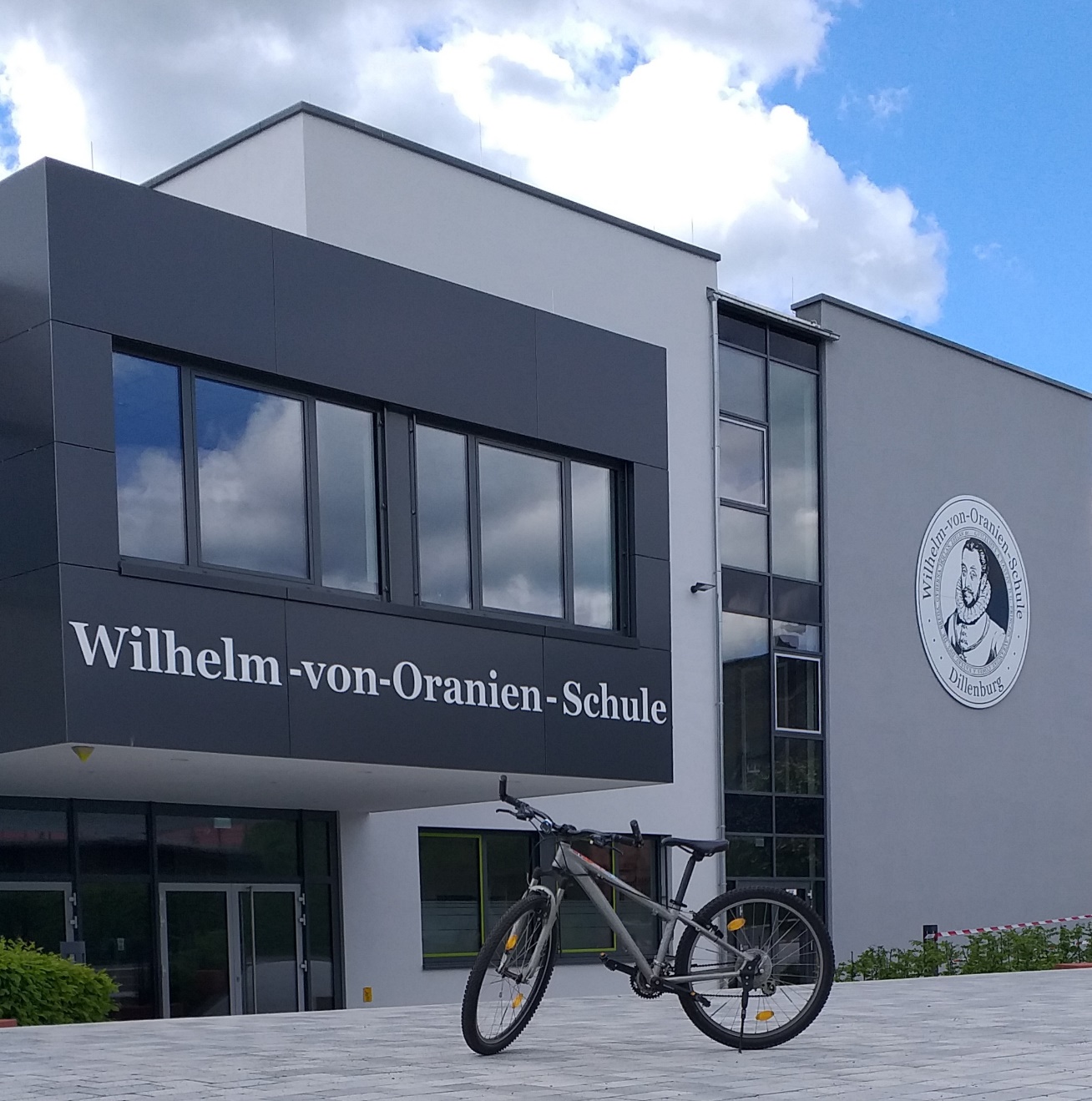 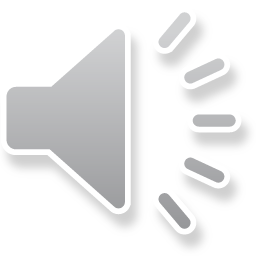 Wilhelm-von-Oranien-Schule
Lernen in Vielfalt – Leben in Verantwortung
MIT DEM FAHRRAD ZUR WVO
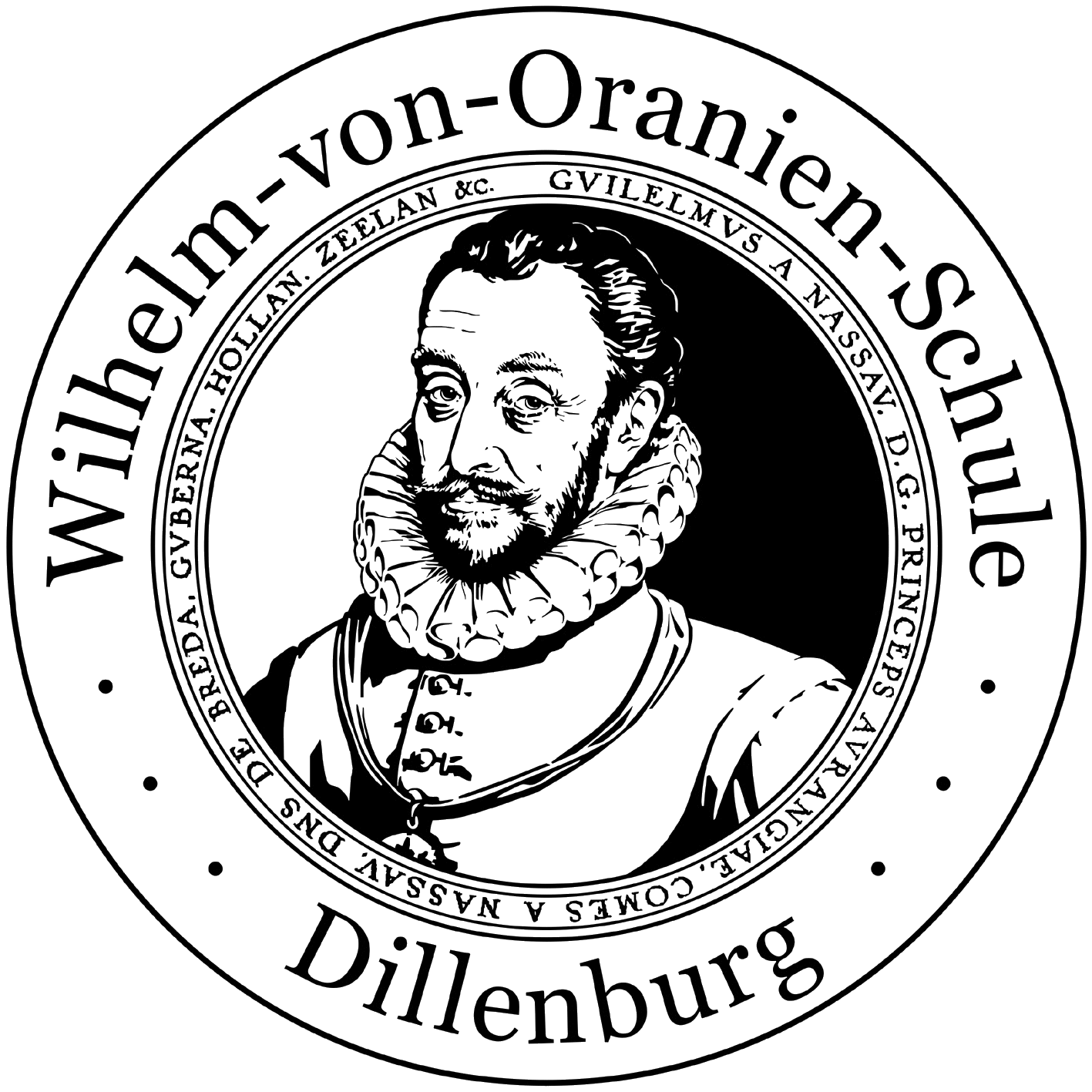 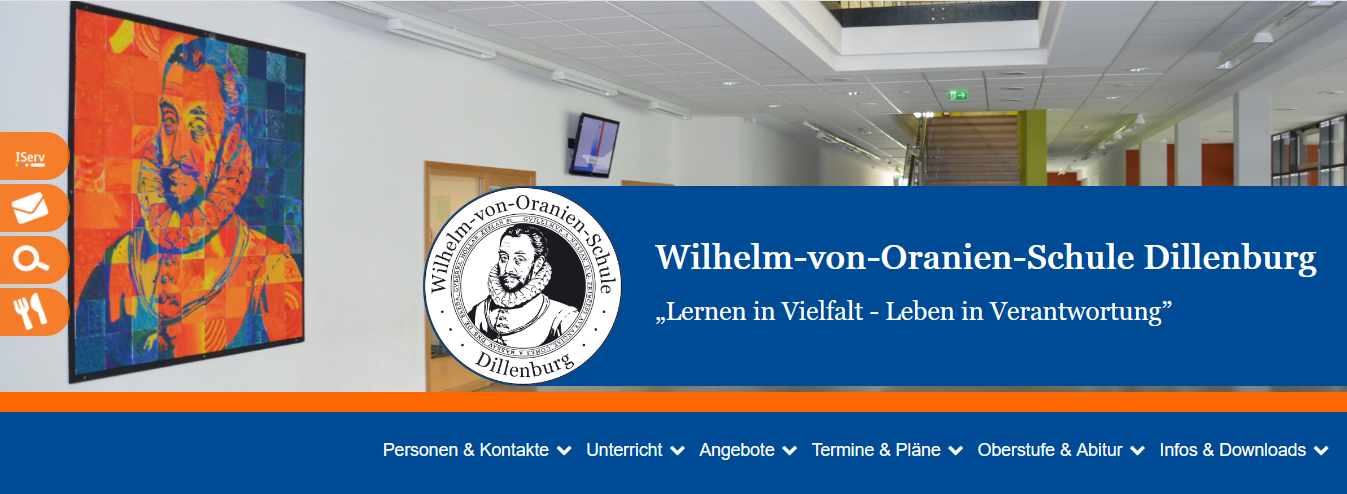 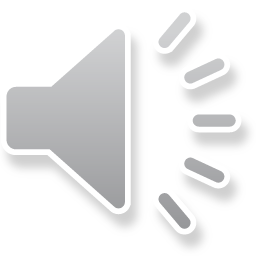 Wilhelm-von-Oranien-Schule
Lernen in Vielfalt – Leben in Verantwortung
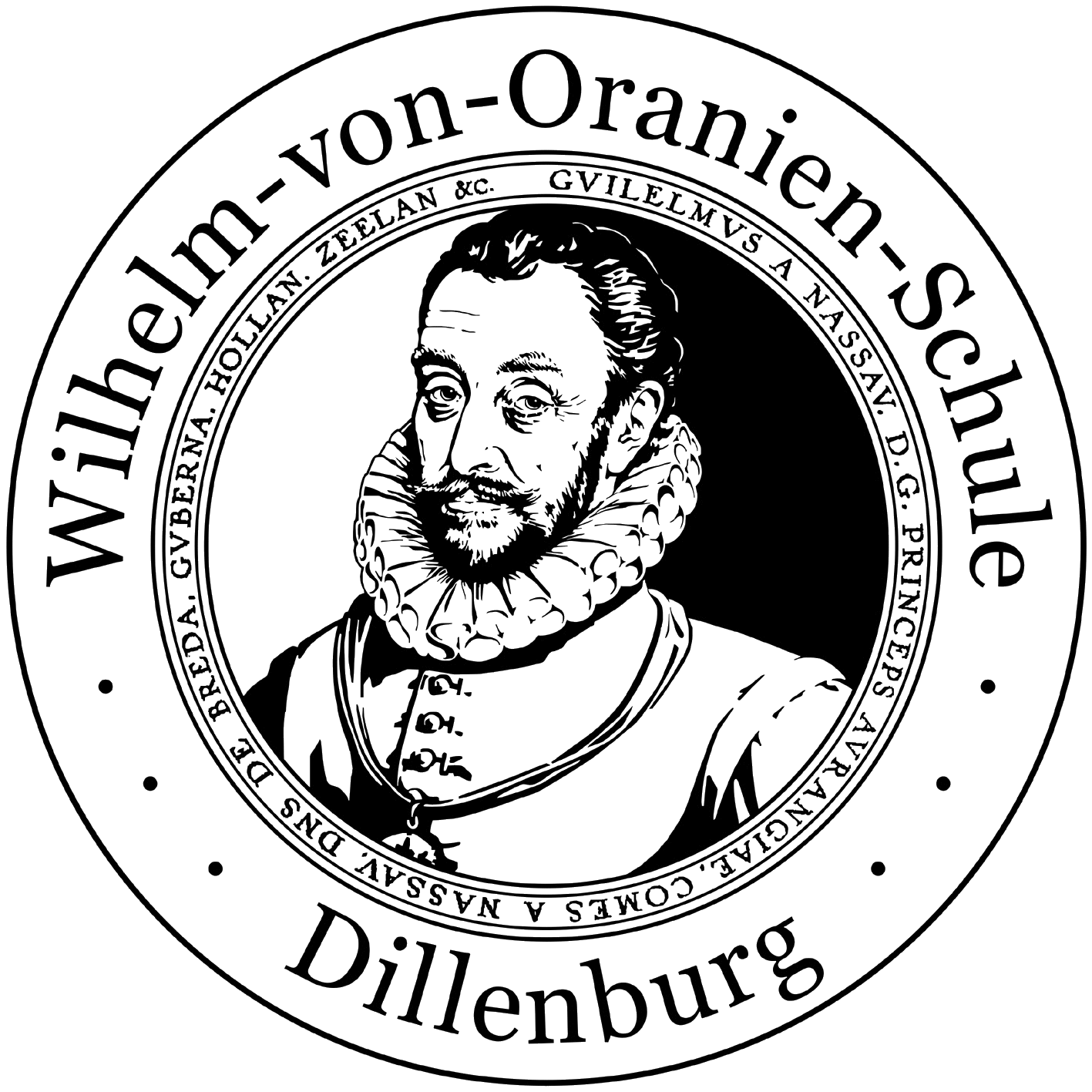 MIT DEM FAHRRAD ZUR WVO
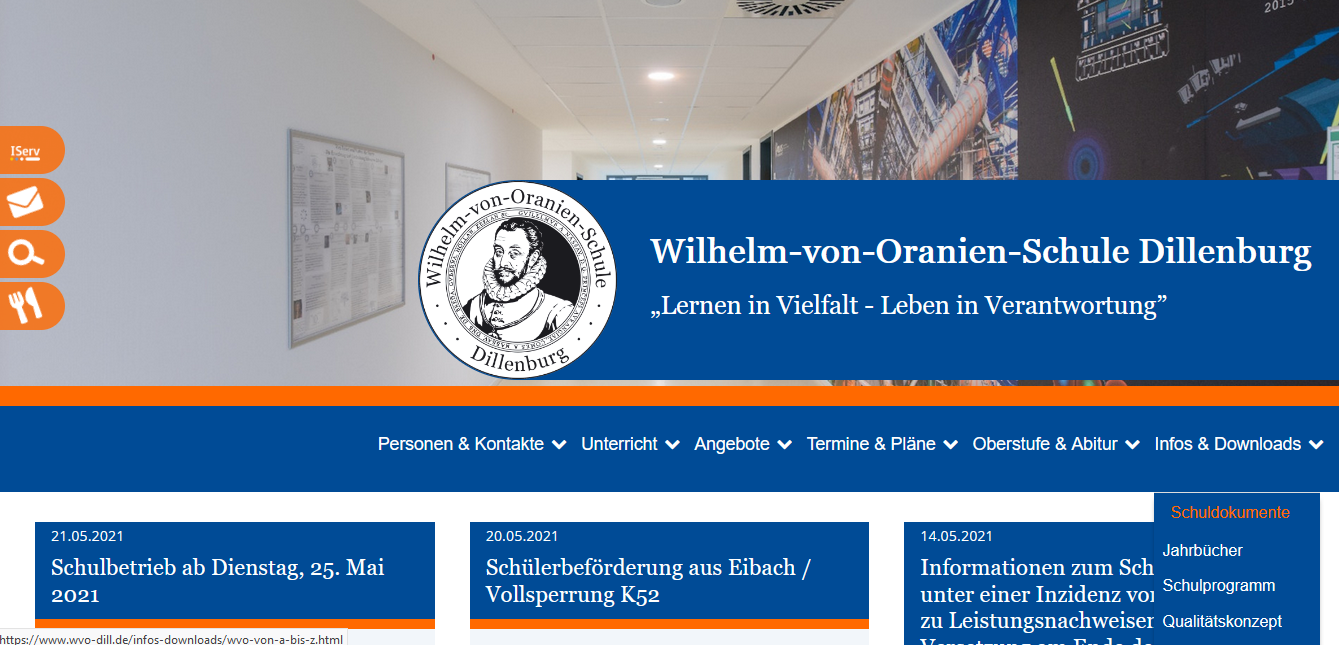 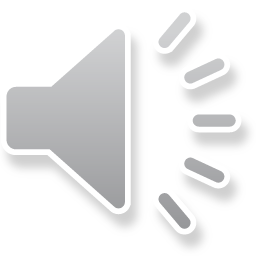 Wilhelm-von-Oranien-Schule
Lernen in Vielfalt – Leben in Verantwortung
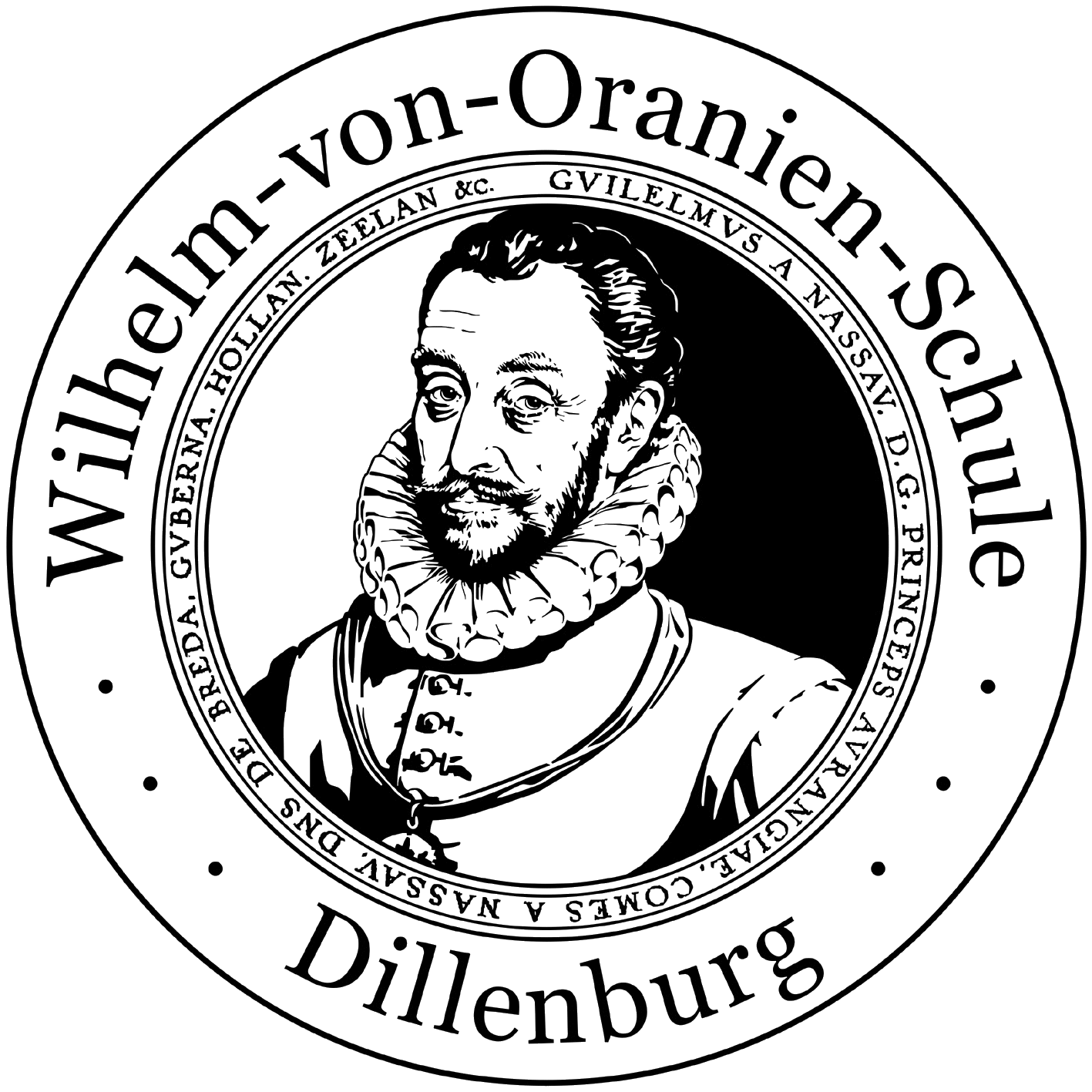 MIT DEM FAHRRAD ZUR WVO
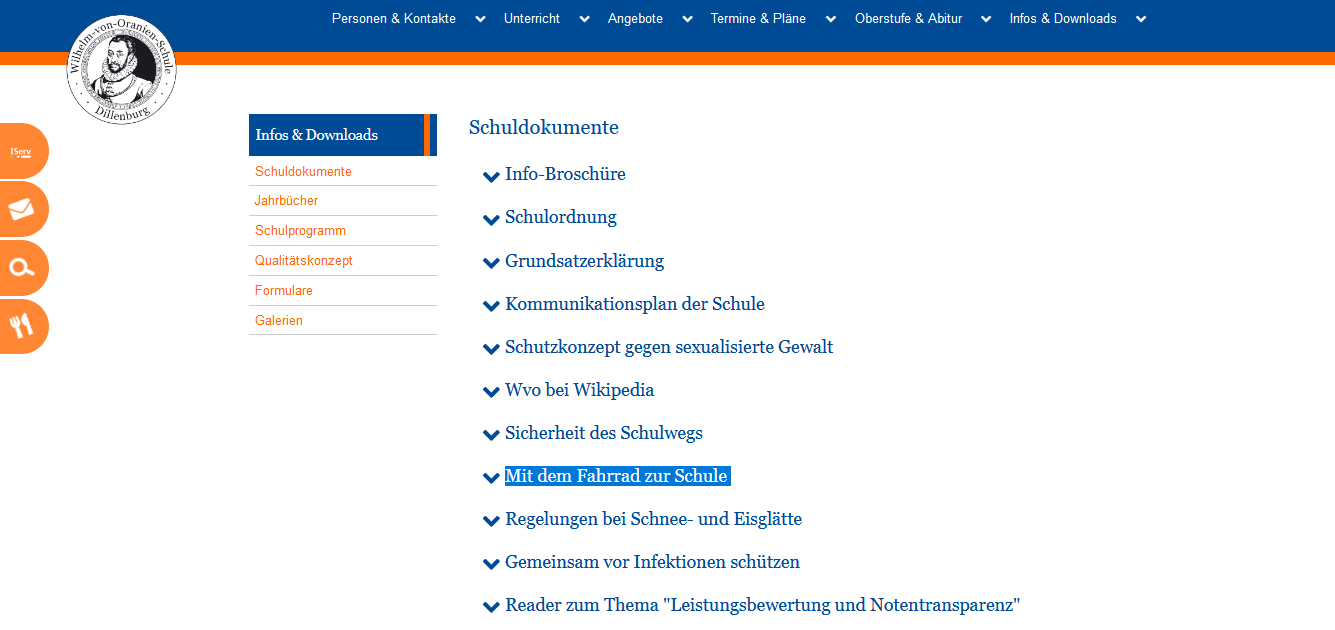 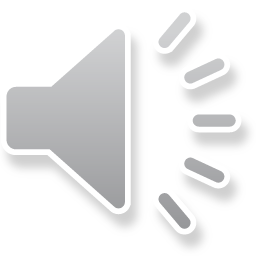 Wilhelm-von-Oranien-Schule
Lernen in Vielfalt – Leben in Verantwortung
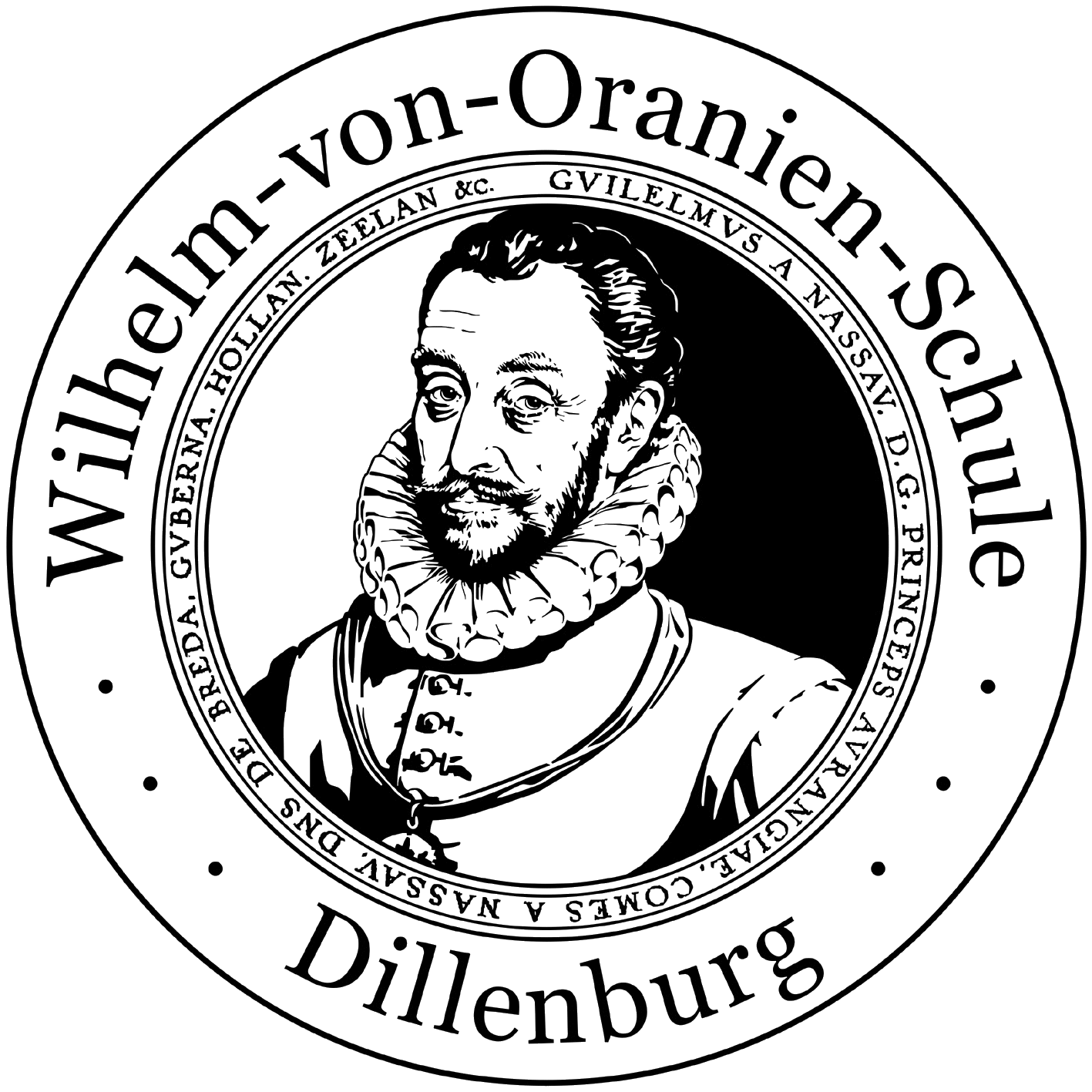 MIT DEM FAHRRAD ZUR WVO
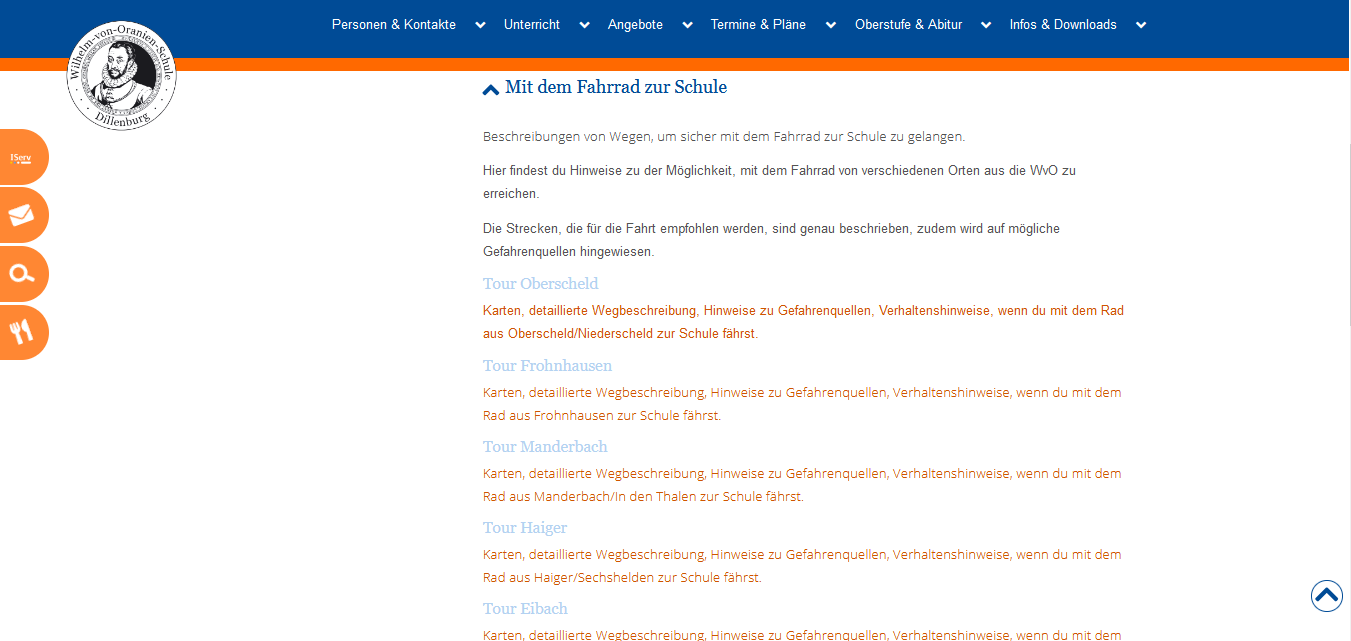 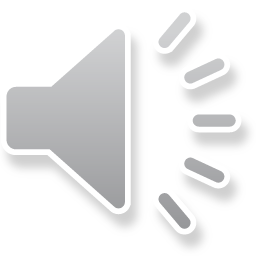 Wilhelm-von-Oranien-Schule
Lernen in Vielfalt – Leben in Verantwortung
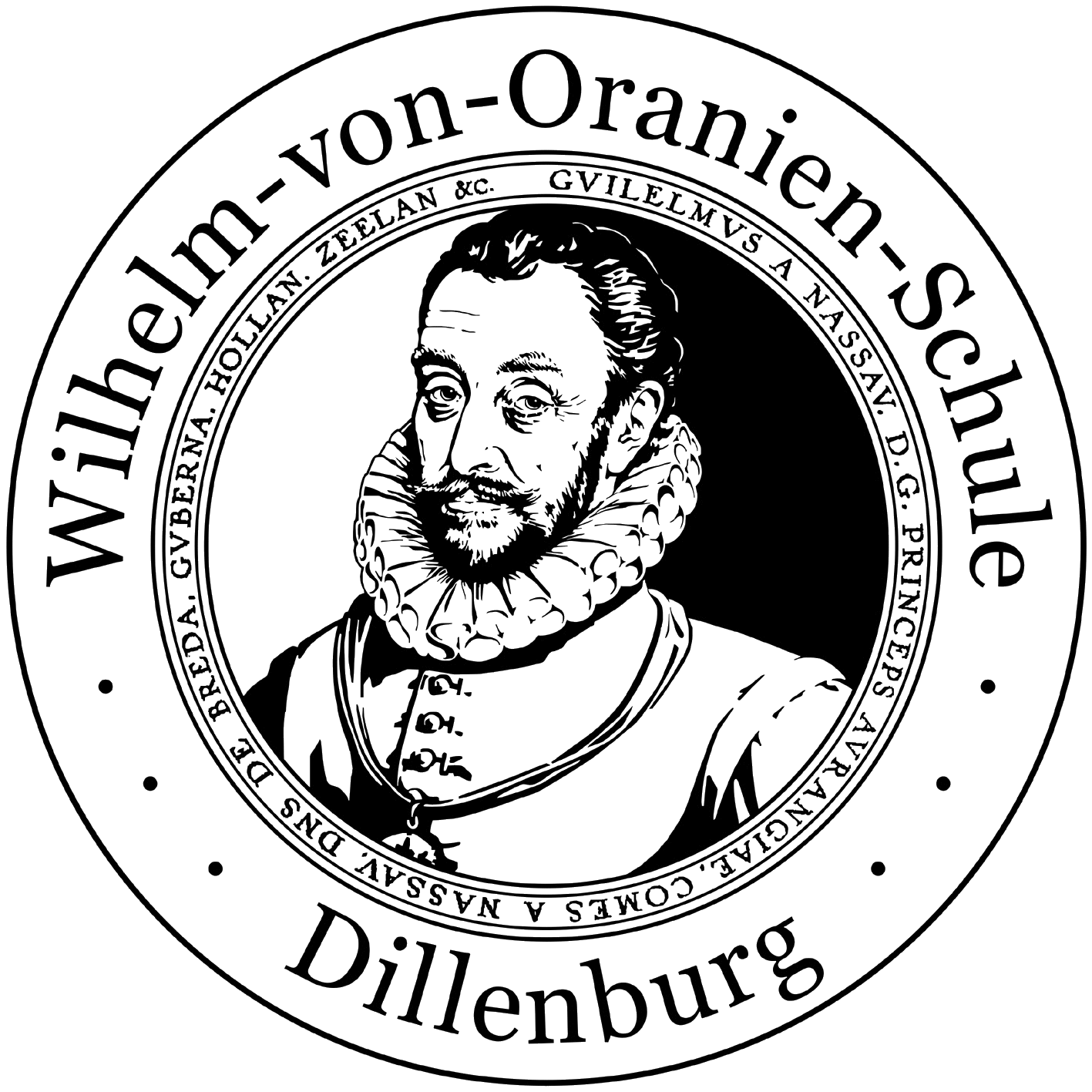 MIT DEM FAHRRAD ZUR WVO
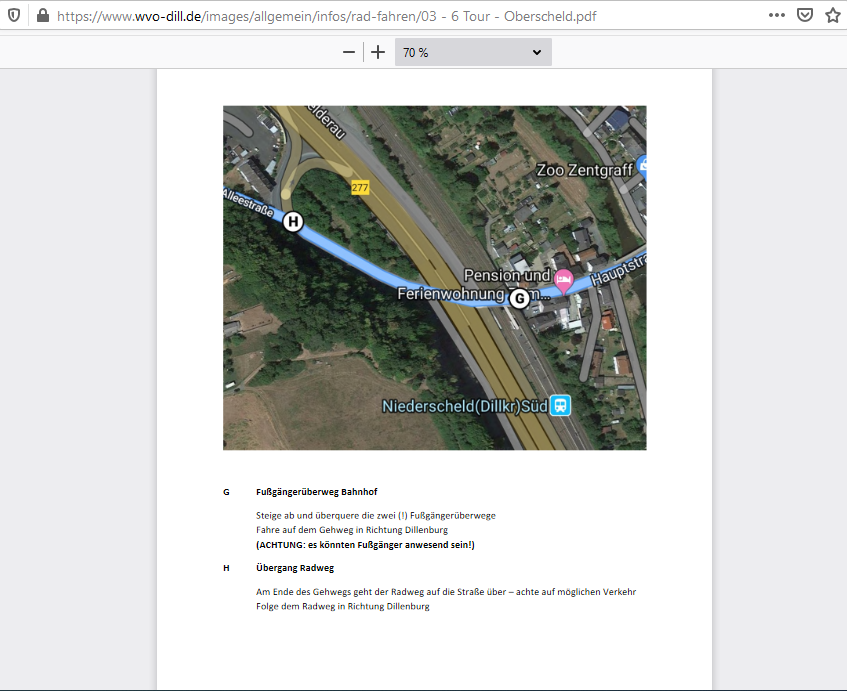 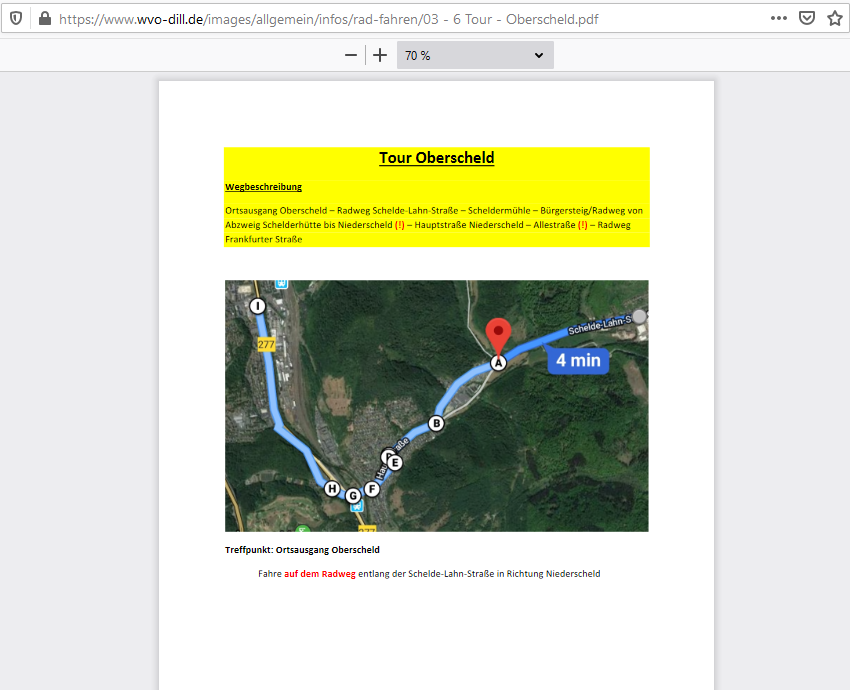 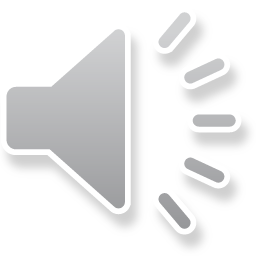 Wilhelm-von-Oranien-Schule
Lernen in Vielfalt – Leben in Verantwortung
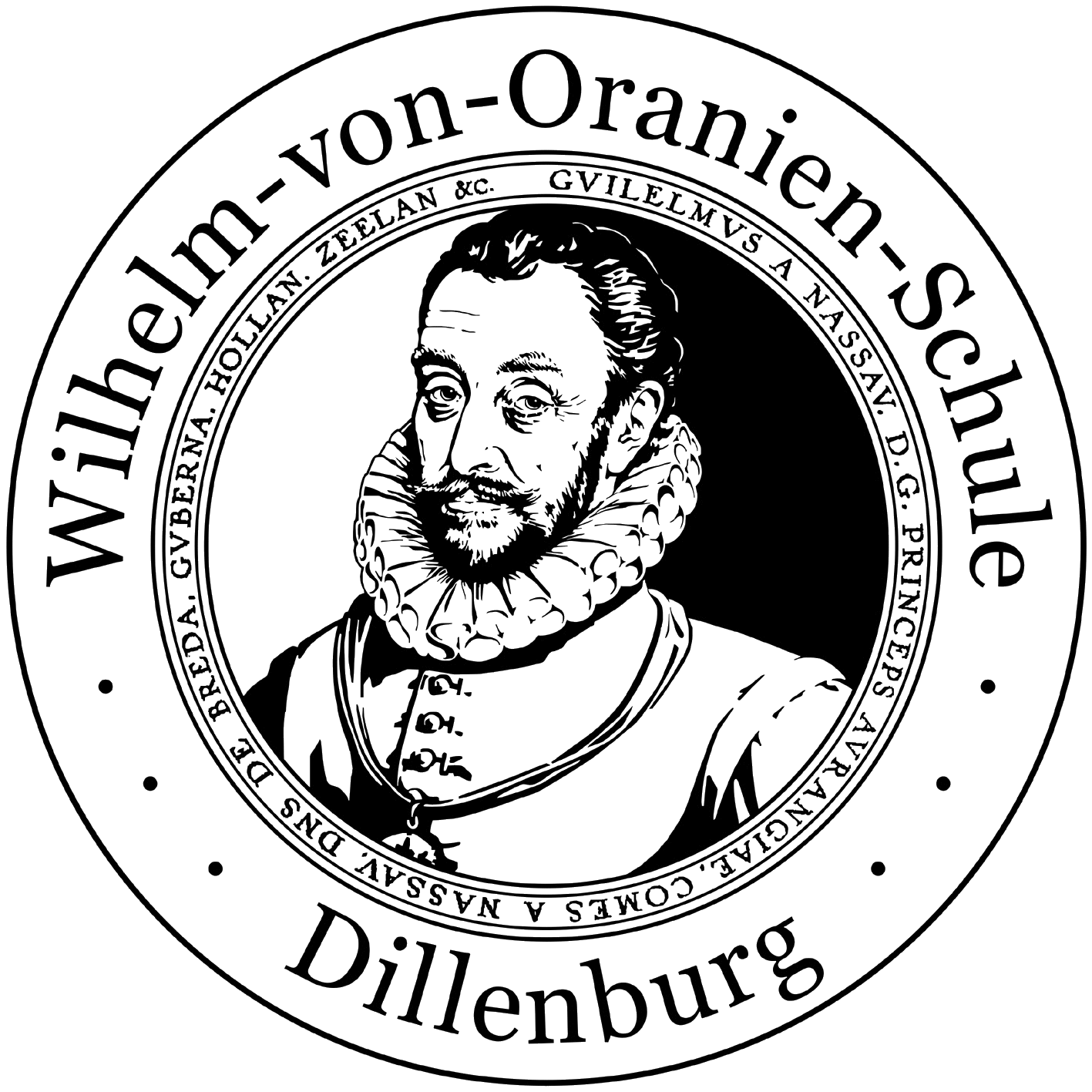 MIT DEM FAHRRAD ZUR WVO
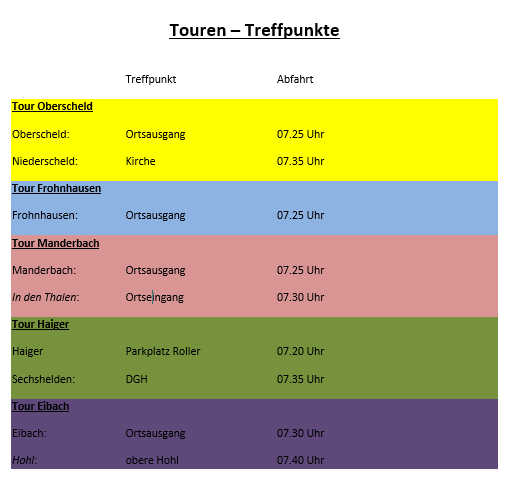 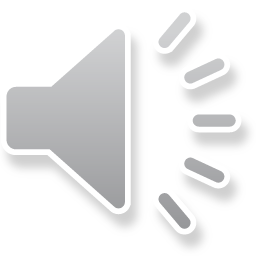 Wilhelm-von-Oranien-Schule
Lernen in Vielfalt – Leben in Verantwortung
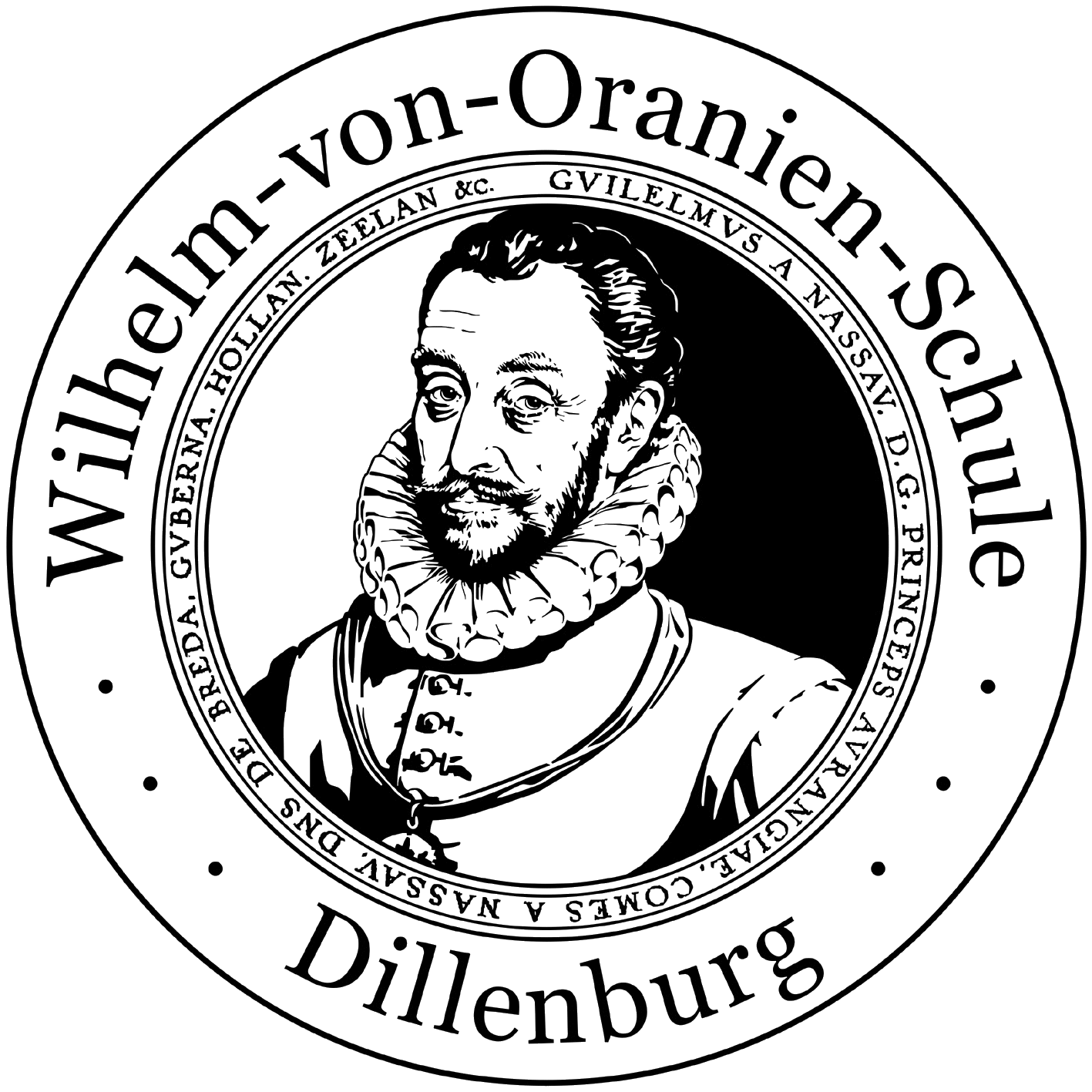 MIT DEM FAHRRAD ZUR WVO
Achte vor der Schule auf den Verkehr. Steige ab und überquere die Straße auf dem                           			    Fußgängerüberweg.				           Stelle dein Fahrrad am Fahrradabstellplatz am NAWI-Gebäude ab.
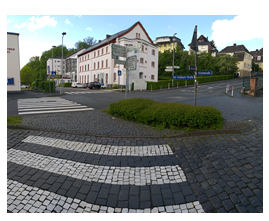 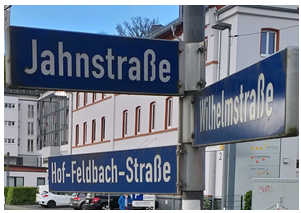 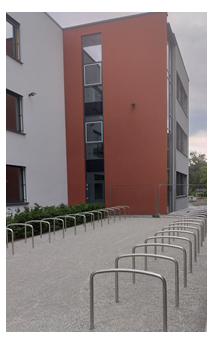 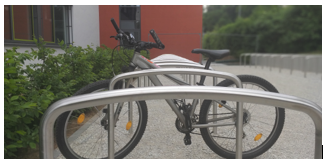 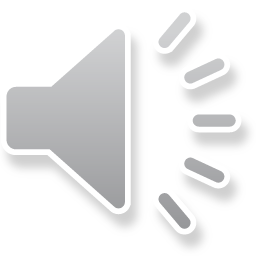 Wilhelm-von-Oranien-Schule
Lernen in Vielfalt – Leben in Verantwortung
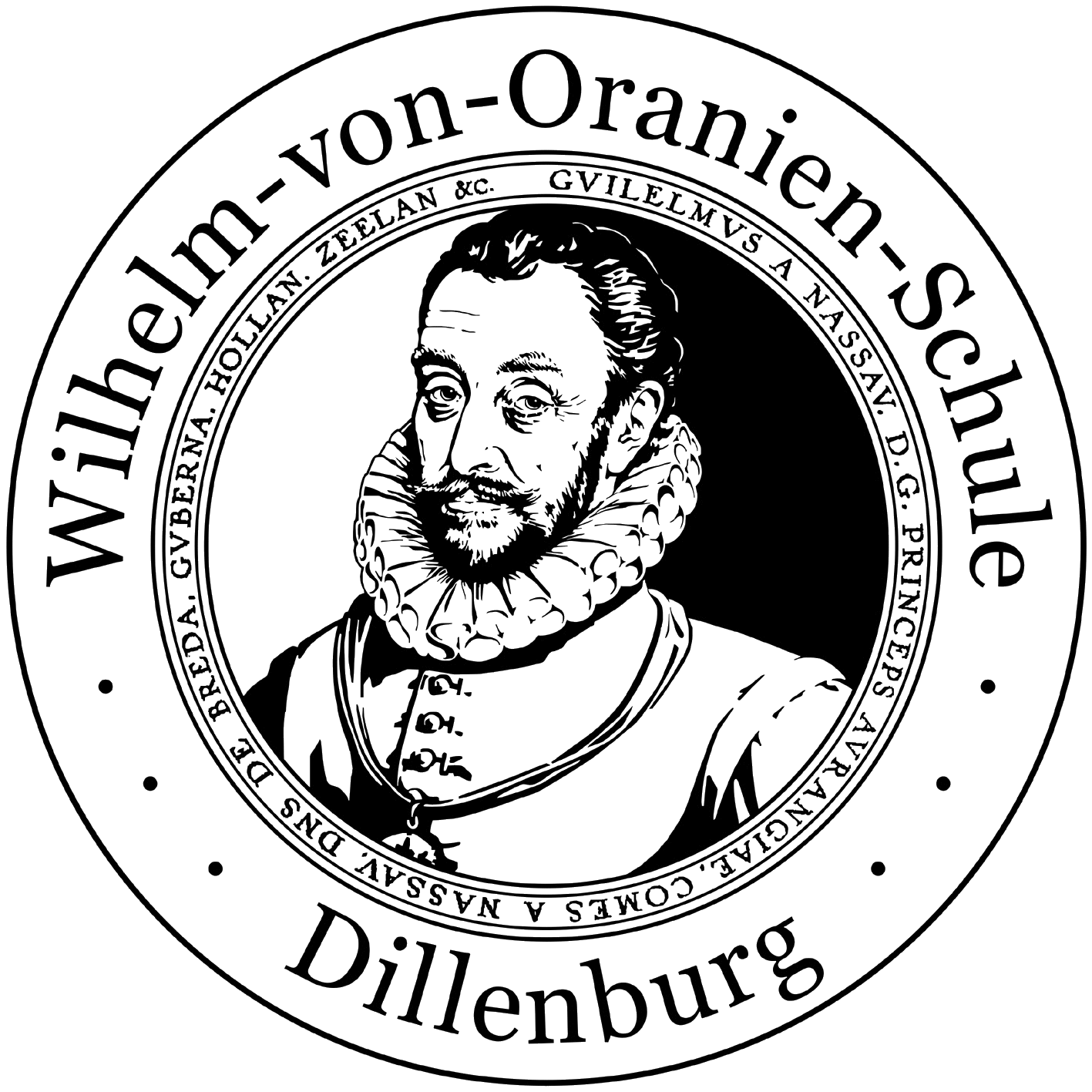 MIT DEM FAHRRAD ZUR WVO
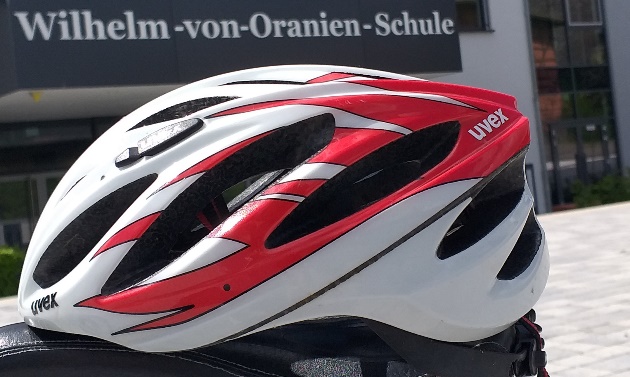 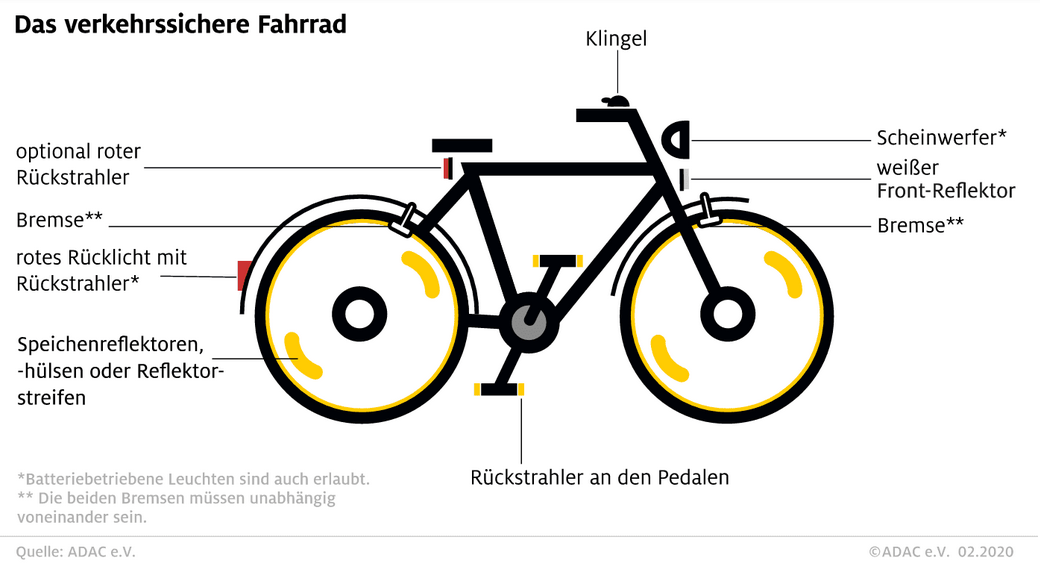 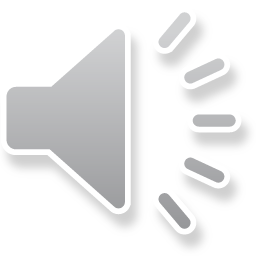 Wilhelm-von-Oranien-Schule
Lernen in Vielfalt – Leben in Verantwortung
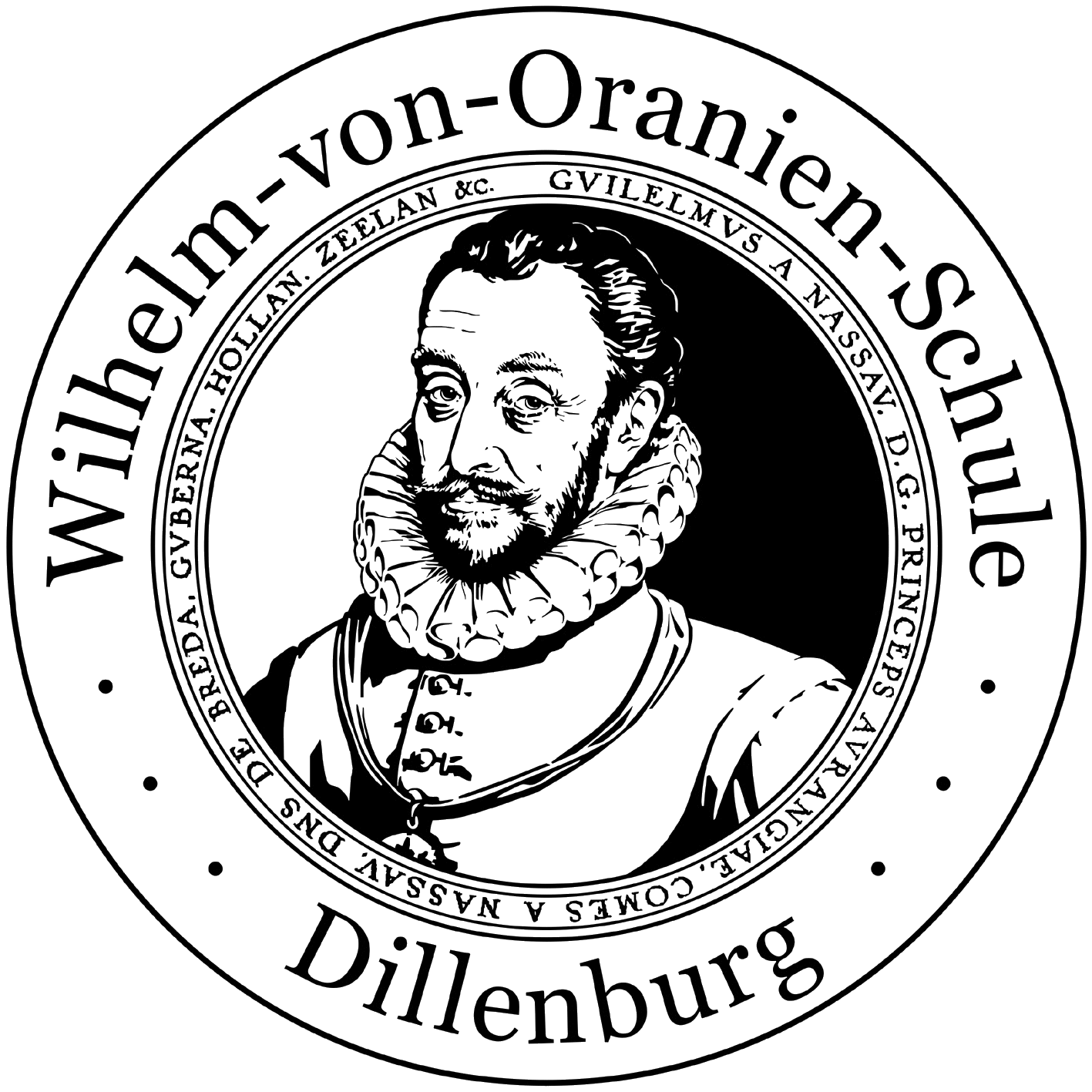 MIT DEM FAHRRAD ZUR WVO
Viel Spass und allzeit sichere Fahrt
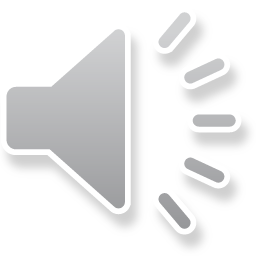 Wilhelm-von-Oranien-Schule
Lernen in Vielfalt – Leben in Verantwortung